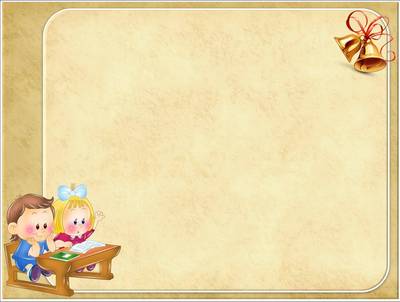 Модель выпускниканачальной школы по ФГОС
Учитель начальных классов Дегтярева О.В.
январь 2015г.
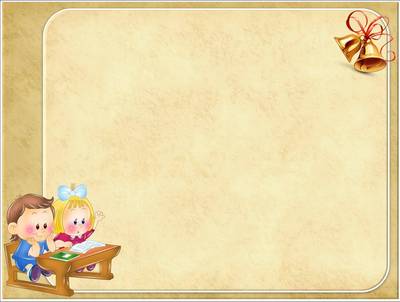 Модель выпускника  начальной школы  по ФГОС
Учащиеся, завершившие обучение на ступени начального общего образования, должны:
        - освоить общеобразовательные программы по предметам учебного плана на уровне , достаточном для продолжения образования на ступени основного общего образования (т.е. овладеть общеучебными умениями и навыками);
        - овладеть навыками учебной деятельности, простейшими навыками самоконтроля учебных действий, культурой поведения и речи.
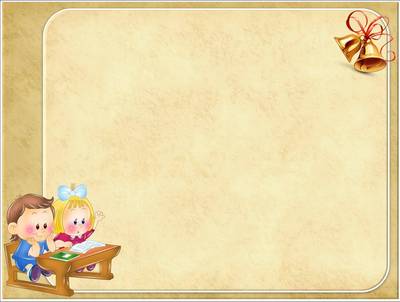 Модель выпускника  начальной школы  по ФГОС
Принципиальное отличие новых стандартов заключается в том, что целью является не предметный, а личностный результат. Важна прежде всего личность самого ребенка и происходящие с ней в процессе обучения изменения.
       В Стандарте второго поколения определена «модель» выпускника начальной школы:
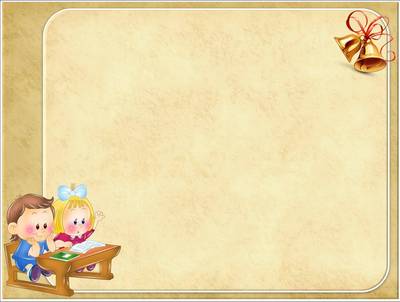 Модель выпускника  начальной школы  по ФГОС
1. Умеет учиться, способен организовать свою деятельность (переносить  теоретический материал в практическую деятельность, пробует себя в публичном  выступлении перед классом).
2. Читает бегло, выразительно и без ошибок литературный текст (120 словв минуту), владеет разными видами чтения.
3.  Использует разные виды письменных работ (темп письма50 знаков в минуту).
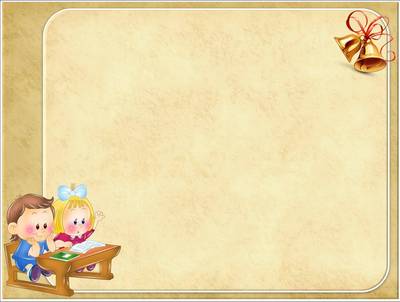 Модель выпускника  начальной школы  по ФГОС
4. Свободно владеет грамотной, устной и письменной речью, умеет добиваться желаемого результата при взаимодействии с людьми с помощью языка, понимает смысл обращенной к нему речи и выражает понятно собственные мысли и чувства.
5. Владеет сформированной знаково-символической деятельностью, умеет читать графический язык, работать со схемами, таблицами,   графиками,  моделями.
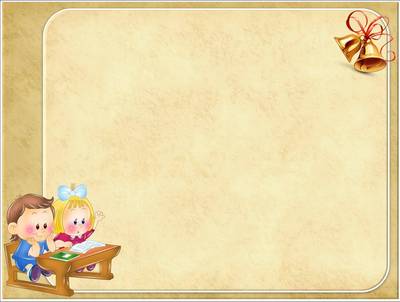 Модель выпускника  начальной школы  по ФГОС
6. Понимает взаимосвязи человека с природой, умеет применять экологические знания на практике.
7. Способен к творчеству, обладает эстетическими установками по отношению к культуре и природе, имеет достаточно высокий уровень воссозданного воображения, знает произведения выдающихся художников, умеет оценивать произведения искусства.
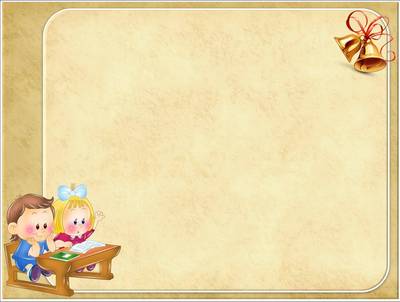 Модель выпускника  начальной школы  по ФГОС
8. Стремится постоянно повышать уровень своих знаний, находить и обобщать нужную информацию.
9. Умеет применять знания в нестандартных ситуациях.
10. Умеет самостоятельно анализировать изучаемые задания, задачи, выявлять в них существенные элементы, признаки, части.
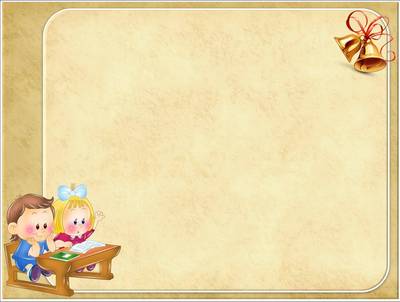 Модель выпускника  начальной школы  по ФГОС
11. Умеет рационально организовывать свой труд, владеет разными способами контроля и самоконтроля.
12. Умеет пользоваться  информационными 
 источниками.
13.Владеет опытом мотивированного         участия  в конкурсах и проектах 
разного уровня.
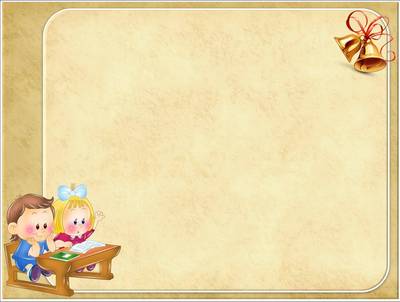 Модель выпускника  начальной школы  по ФГОС
14. Владеет произвольным вниманием, сознательно управляет им.
15. Любознательный, наблюдательный, активно познающий мир.
16. Коммуникативен, владеет культурой общения (умеет слушать и слышать собеседника, высказывать свое мнение, обосновывать свою позицию).
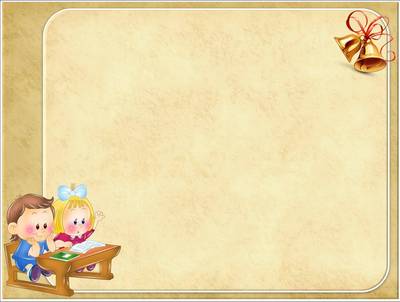 Модель выпускника  начальной школы  по ФГОС
17. Любит свой край и свою Родину, ощущает ответственность за прошлое, настоящее и будущее Отечества.
18. Уважает и принимает ценности семьи и общества.
19. Готов самостоятельно действовать и отвечать за свои поступки перед семьей
   и школой.
20. Выполняет Правила для учащихся, правильно оценивает  свои действия  и поведение одноклассников.
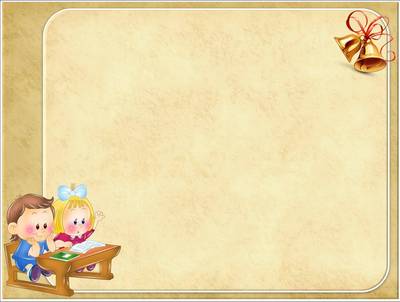 Модель выпускника  начальной школы  по ФГОС
21. Выполняет правила здорового  и безопасного образа жизни (соблюдает режим дня и правила личной гигиены, пробует свои силы в занятиях спортом).
22. Способен действовать в чрезвычайных ситуациях, сознательно и ответственно относится к личной безопасности и безопасности окружающих.
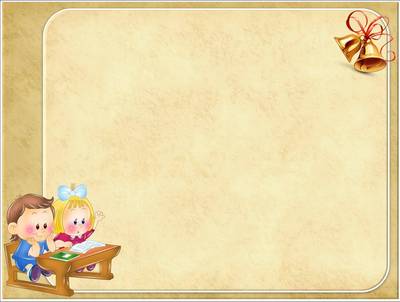 Модель выпускника  начальной школы  по ФГОС
23. Способен действовать, анализировать свои действия, находить причину затруднений, строить новый проект своих действий, способен к саморегуляции, рефлексии, управлению своим поведением.
24. Осознает себя как личность, обладает уверенностью в себе, чувством собственного достоинства, положительной самооценкой.
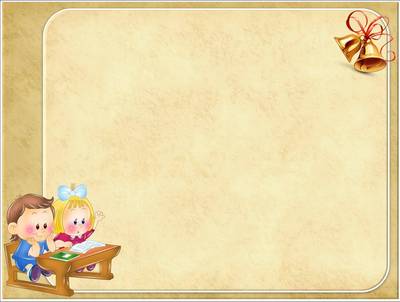 Модель выпускника  начальной школы  по ФГОС
25.  Стремится к самосовершенствованию, мотивирован на достижение успеха, на дальнейшее продолжение образования в основной школе.
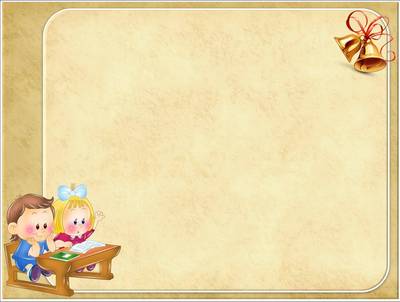 Кредо активного отношения к учению: 
   «ЕСЛИ НЕ ЗНАЕШЬ, ТО УЗНАЙ; 
            ЕСЛИ НЕ УМЕЕШЬ – НАУЧИСЬ».
СПАСИБО  ЗА  ВНИМАНИЕ
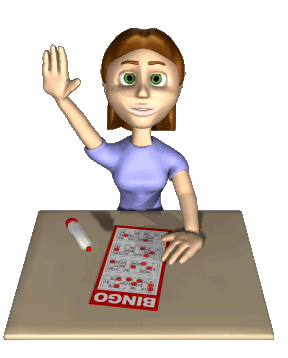